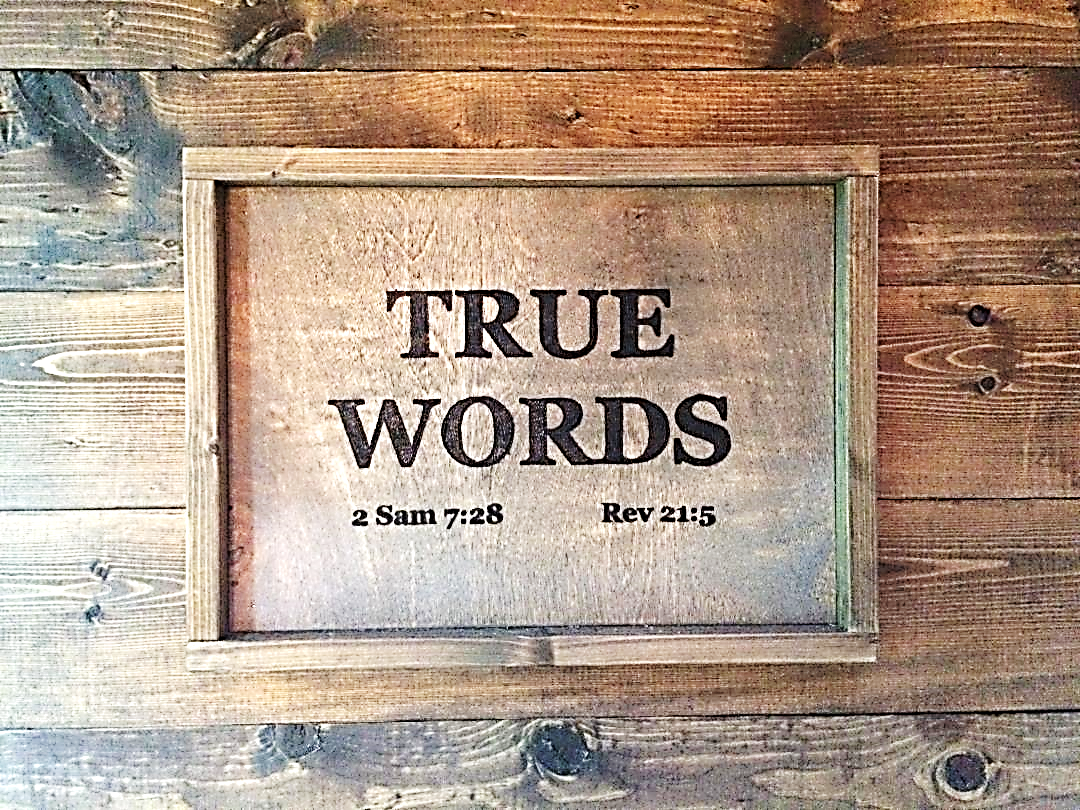 SERMON TITLE
Romans
Chapter 14
Romans 13:1   Let every soul be subject unto the higher powers. For there is no power but of God: the powers that be are ordained of God.
True Words Christian Church
Colossians 3:18   Wives, submit yourselves unto your own husbands, as it is fit in the Lord.
True Words Christian Church
Colossians 3:20   Children, obey your parents in all things: for this is well pleasing unto the Lord.
True Words Christian Church
Exodus 1:15-17   And the king of Egypt spake to the Hebrew midwives, of which the name of the one was Shiphrah, and the name of the other Puah:  16 And he said, When ye do the office of a midwife to the Hebrew women, and see them upon the stools; if it be a son, then ye shall kill him: but if it be a daughter, then she shall live.  17 But the midwives feared God, and did not as the king of Egypt commanded them, but saved the men children alive.
True Words Christian Church
Exodus 1:20-21   Therefore God dealt well with the midwives: and the people multiplied, and waxed very mighty.  21 And it came to pass, because the midwives feared God, that he made them houses.
True Words Christian Church
Romans 13:8   Owe no man any thing, but to love one another: for he that loveth another hath fulfilled the law.
True Words Christian Church
Romans 13:14   But put ye on the Lord Jesus Christ, and make not provision for the flesh, to fulfil the lusts thereof.
True Words Christian Church
Romans 14:1   Him that is weak in the faith receive ye, but not to doubtful disputations.
True Words Christian Church
Isaiah 35:3-4   Strengthen ye the weak hands, and confirm the feeble knees.  4 Say to them that are of a fearful heart, Be strong, fear not: behold, your God will come with vengeance, even God with a recompence; he will come and save you.
True Words Christian Church
Romans 14:1   Him that is weak in the faith receive ye, but not to doubtful disputations.
True Words Christian Church
Romans 14:2   For one believeth that he may eat all things: another, who is weak, eateth herbs.
True Words Christian Church
Romans 14:3   Let not him that eateth despise him that eateth not; and let not him which eateth not judge him that eateth: for God hath received him.
True Words Christian Church
Matthew 15:19-20   For out of the heart proceed evil thoughts, murders, adulteries, fornications, thefts, false witness, blasphemies:  20 These are the things which defile a man: but to eat with unwashen hands defileth not a man.
True Words Christian Church
1 Corinthians 2:15   But he that is spiritual judgeth all things, yet he himself is judged of no man.
True Words Christian Church
Leviticus 7:26   Moreover ye shall eat no manner of blood, whether it be of fowl or of beast, in any of your dwellings.
True Words Christian Church
Acts 15:29   That ye abstain from meats offered to idols, and from blood, and from things strangled, and from fornication: from which if ye keep yourselves, ye shall do well. Fare ye well.
True Words Christian Church
1 Timothy 4:4-5   For every creature of God is good, and nothing to be refused, if it be received with thanksgiving:  5 For it is sanctified by the word of God and prayer.
True Words Christian Church
Romans 14:4   Who art thou that judgest another man's servant? to his own master he standeth or falleth. Yea, he shall be holden up: for God is able to make him stand.
True Words Christian Church
Romans 14:5   One man esteemeth one day above another: another esteemeth every day alike. Let every man be fully persuaded in his own mind.
True Words Christian Church
Proverbs 23:29-31   Who hath woe? who hath sorrow? who hath contentions? who hath babbling? who hath wounds without cause? who hath redness of eyes?  30 They that tarry long at the wine; they that go to seek mixed wine.  31 Look not thou upon the wine when it is red, when it giveth his colour in the cup, when it moveth itself aright.
True Words Christian Church
Romans 14:6   He that regardeth the day, regardeth it unto the Lord; and he that regardeth not the day, to the Lord he doth not regard it. He that eateth, eateth to the Lord, for he giveth God thanks; and he that eateth not, to the Lord he eateth not, and giveth God thanks.
True Words Christian Church
Romans 14:7-8   For none of us liveth to himself, and no man dieth to himself.  8 For whether we live, we live unto the Lord; and whether we die, we die unto the Lord: whether we live therefore, or die, we are the Lord's.
True Words Christian Church
Exodus 28:42   And thou shalt make them linen breeches to cover their nakedness; from the loins even unto the thighs they shall reach:
True Words Christian Church
Romans 14:9   For to this end Christ both died, and rose, and revived, that he might be Lord both of the dead and living.
True Words Christian Church
2 Corinthians 5:14-15   For the love of Christ constraineth us; because we thus judge, that if one died for all, then were all dead:  15 And that he died for all, that they which live should not henceforth live unto themselves, but unto him which died for them, and rose again.
True Words Christian Church
Romans 14:10-12   But why dost thou judge thy brother? or why dost thou set at nought thy brother? for we shall all stand before the judgment seat of Christ.  11 For it is written, As I live, saith the Lord, every knee shall bow to me, and every tongue shall confess to God.  12 So then every one of us shall give account of himself to God.
True Words Christian Church
Romans 14:13   Let us not therefore judge one another any more: but judge this rather, that no man put a stumblingblock or an occasion to fall in his brother's way.
True Words Christian Church
Romans 14:14   I know, and am persuaded by the Lord Jesus, that there is nothing unclean of itself: but to him that esteemeth any thing to be unclean, to him it is unclean.
True Words Christian Church
Romans 14:15   But if thy brother be grieved with thy meat, now walkest thou not charitably. Destroy not him with thy meat, for whom Christ died.
True Words Christian Church
Mark 3:33-35   And he answered them, saying, Who is my mother, or my brethren?  34 And he looked round about on them which sat about him, and said, Behold my mother and my brethren!  35 For whosoever shall do the will of God, the same is my brother, and my sister, and mother.
True Words Christian Church
John 6:40   And this is the will of him that sent me, that every one which seeth the Son, and believeth on him, may have everlasting life: and I will raise him up at the last day.
True Words Christian Church
Titus 1:13-14   This witness is true. Wherefore rebuke them sharply, that they may be sound in the faith;  14 Not giving heed to Jewish fables, and commandments of men, that turn from the truth.
True Words Christian Church
1 Corinthians 11:15   But if a woman have long hair, it is a glory to her: for her hair is given her for a covering.
True Words Christian Church
1 Corinthians 11:5   But every woman that prayeth or prophesieth with her head uncovered dishonoureth her head: for that is even all one as if she were shaven.
True Words Christian Church
Romans 14:16-18   Let not then your good be evil spoken of:  17 For the kingdom of God is not meat and drink; but righteousness, and peace, and joy in the Holy Ghost.  18 For he that in these things serveth Christ is acceptable to God, and approved of men.
True Words Christian Church
Romans 14:19   Let us therefore follow after the things which make for peace, and things wherewith one may edify another.
True Words Christian Church
Romans 14:20   For meat destroy not the work of God. All things indeed are pure; but it is evil for that man who eateth with offence.
True Words Christian Church
Romans 14:21   It is good neither to eat flesh, nor to drink wine, nor any thing whereby thy brother stumbleth, or is offended, or is made weak.
True Words Christian Church
Romans 14:22   Hast thou faith? have it to thyself before God. Happy is he that condemneth not himself in that thing which he alloweth.
True Words Christian Church
Psalm 118:8   It is better to trust in the LORD than to put confidence in man.
True Words Christian Church
Romans 14:23   And he that doubteth is damned if he eat, because he eateth not of faith: for whatsoever is not of faith is sin.
True Words Christian Church